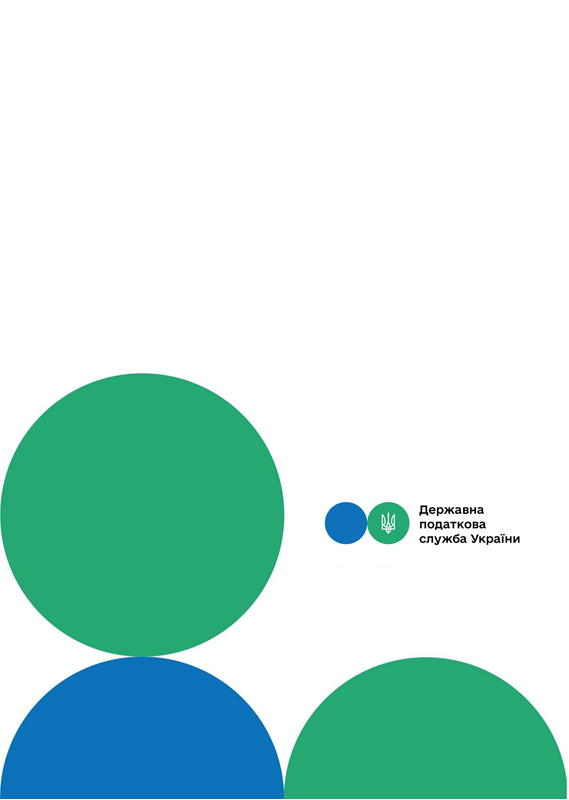 Головне управління ДПС у м. Києві
Друзі, підписуйтеся на офіційні сторінки Державної податкової служби України у соціальних мережах, де ви зможете переглянути новини, актуальні роз'яснення податкових новацій, а також інфографіки, коментарі керівництва, фахівців служби! Буде корисно та цікаво!
Спілкуйтеся з податковою службою дистанційно за допомогою сервісу  «InfoTAX»:
Декларування 2023: 
випадки звільнення платників податків від обов’язку подання декларації про майновий стан і доходи
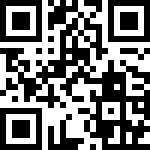 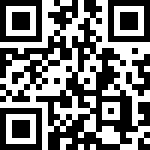 канал ДПС «Telegram»
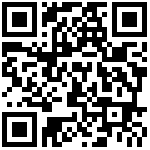 сторінка на «Youtube» каналі ДПС
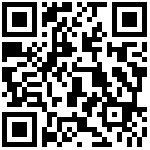 сторінка ДПС на «Facеbook»
Офіційний веб-портал  Державної податкової  служби України: tax.gov.ua
Інформаційно-довідковий департамент ДПС: 0-800-501-007
Лютий  2023
3
тРАВ
Головне управління ДПС у м. Києві нагадує, що з 01 січня 2023 року розпочалася кампанія декларування громадянами доходів, одержаних протягом 2022 року.
	Звертаємо увагу, що відповідно до п. 179.4 ст. 179 Податкового кодексу України, платники податку звільняються від обов'язку подання податкової декларації в таких випадках:
а) незалежно від виду та суми отриманих доходів платниками податку, які:
	є малолітніми/неповнолітніми або недієздатними особами і при цьому перебувають на повному утриманні інших осіб (у тому числі батьків) та/або держави станом на кінець звітного податкового року;
	перебувають під арештом або є затриманими чи засудженими до позбавлення волі, перебувають у полоні або ув'язненні на території інших держав станом на кінець граничного строку подання декларації;
	перебувають у розшуку станом на кінець звітного податкового року;
	перебувають на строковій військовій службі станом на кінець звітного податкового року;
	б) в інших випадках, визначених розд. IV ПКУ.
Відповідно до п. 179.2 ст. 179 ПКУ обов'язок платника податку щодо подання податкової декларації вважається виконаним і податкова декларація не подається, якщо такий платник податку отримував доходи:
	від податкових агентів, які згідно з розд. IV ПКУ не включаються до загального місячного (річного) оподатковуваного доходу;
	виключно від податкових агентів незалежно від виду та розміру нарахованого (виплаченого, наданого) доходу, крім випадків, прямо передбачених розд. IV ПКУ;
	від операцій продажу (обміну) майна, дарування, дохід від яких відповідно до розд. IV ПКУ не оподатковується, оподатковується за нульовою ставкою та/або з яких при нотаріальному посвідченні договорів, за якими був сплачений податок відповідно до розд. IV ПКУ;
	у вигляді об'єктів спадщини, які відповідно до розд. IV ПКУ оподатковуються за нульовою ставкою податку та/або з яких сплачено податок відповідно до п. 174.3 ст. 174 ПКУ.
1
2